محاضرة (5)
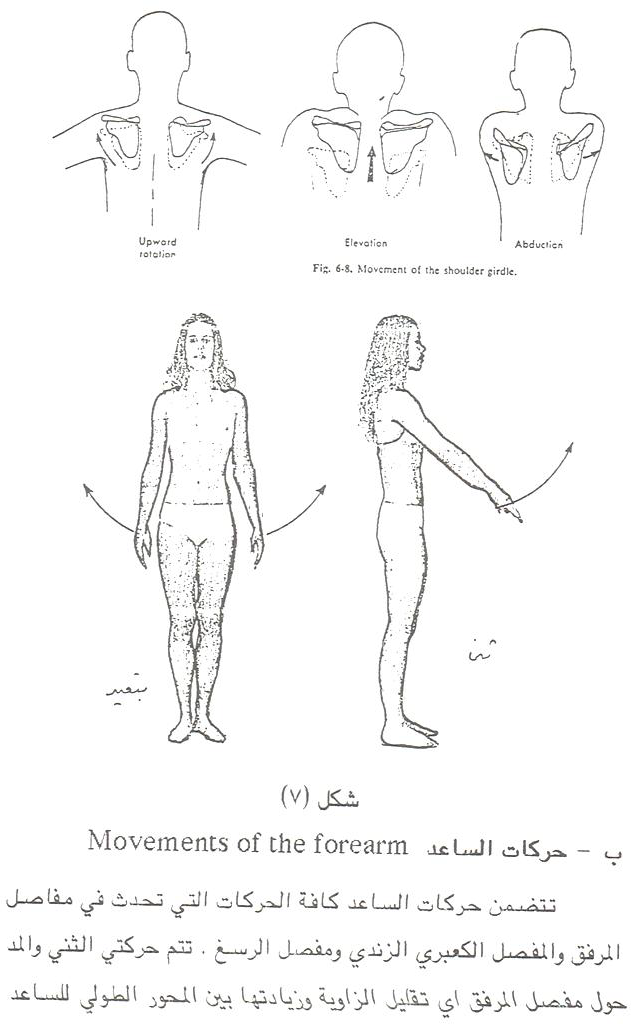 محاضرة (5)
محاضرة (5)
محاضرة (5)
محاضرة (5)
محاضرة (5)